Military Veterans Employee Resource Group Strategy/Roadmap
2
Table of Contents
Executive Summary
Military Veteran Definition
Proposed Vision & Goals
Employee Resource Group Structure
Potential Areas of Focus
Benefits of Recruiting Veterans
Veteran Representation
Measure our Impact
Next Steps
Appendix
3
Executive Summary
A Military Veterans employee resource group will provide employees who have common interests in opportunities for, and workplace issues relevant to, military veterans the resources and tools to make Blue Shield a great place to work for this community. 
In addition, this group will provide a forum and support to our colleagues who have spouses and family members currently serving. 
Early focus areas may include:
improve internal self-identification of military veterans
partner with Talent Acquisition to actively recruit military veterans
corporate citizenship
The governance structure of the group will be consistent with X
We suggest launching the group during the month of May in recognition of Memorial Day.
4
What is a Military Veteran?
“A person who served in the active military, naval, or air service and who was discharged or released under conditions other than dishonorable.” - Title 38 of the Code of Federal Regulations
5
Proposed Vision & Goals
Strategic Goals
Build an organized and visible military veteran’s network.

Identify opportunities to attract, recruit and retain military veteran talent. 

Elevate the organizations Military Veteran’s cultural competence.

Enhance onboarding, mentorship, and networking opportunities.

Raise awareness of the military veteran’s community and employee experience.
Provide a network for military veterans and allies to share experiences and develop relationships that lead to personal and professional success within X
People
Provide resources to increase our collective ability to collaborate across difference and foster a great place to work.
Culture
Connect X with military veteran community and networks to attract, retain, and grow our membership, and provide a culturally relevant customer experience.
Brand
6
Employee Resource Group Governance Structure
We recommend co-chairs to lead the working group with a cadre of 10-12 employee volunteers. They would become “project managers” for the working groups.
Co-Chairs
Align activities with Diversity & Inclusion strategy
Develop roadmap & manage budget
Liaise w/ Executive Sponsor(s) & Advisory Council

People
Internal Communications | @Shield Presence
Social and networking events
Educational programs for resource group constituents

Culture
Events/Activities to raise awareness enterprise wide
Provide the organization tools/resources to recruit, engage and develop veterans
Co-host pan-diversity events with other groups

Brand:
Community Engagement
Annual constituent community events
Community service activities
Other external stakeholder engagement

Member Engagement
Advise X on resource group constituent  marketing
Explore provider partnerships
Employee Resource Group
Recommended Structure
Advisory Council
Executive Sponsors
Co-chairs
AREAS OF ENGAGEMENT
Resource Group Working Group (10-12 people)
Brand: Community & Members
People
Culture
Resource Group members to support initiatives
[Speaker Notes: Minimum Requirements To Assume Leadership Role 
Be employed at Blue Shield for at least one year 
Discussed the opportunity with your direct supervisor and received his or her approval 
Free of any formal or informal performance improvement plan and have a performance rating of 3 or higher]
Potential Areas of Focus for 2017
Improve Internal Self-Identification of Military Veterans
Collaborate with Talent Acquisition to develop both internal and external recruiting strategy
Develop training and resources for internal recruiters and hiring managers 
Partner with Marketing to create recruiting collateral
Establish local “chapters” at X locations to provide a base from which to engage community outreach
Promote X as veteran-friendly workplace through external partnerships
8
Benefits of Recruiting Military Veterans
Military Veterans are performance oriented, have a strong work ethic, and can manage under pressure
Veterans are effective collaborators, posses strong leadership and problem solving skills that lend well to various roles within X
Recruiting veterans reflects good corporate social responsibility, and enhances our employer brand
9
Military Veteran Representation
10
[Speaker Notes: Education 
HS – 52%
College 31%
Grad 15%
Vocaltiona.66%

EDH 37%
Rancho 23%
SF 14%

75% Population 20 – 54 (Gen Y & X)
32% Population 54 – 70 (Boomers)

Women 30%
Men 70% 

BU
CE 57
CONS 6
EM 3
FIN 5
HCQA 36
IT 43
LAW 4
MRKTS 6
Total 160

Director 7
Manager 26
Supervisor 2
Professional 88
Non-Exempt 37

Race Population 
White 1,373,011 
Black 160,352 
American Indian and Alaska Native alone 15,706 
Asian alone 103,778 
Native Hawaiian and Other Pacific Islander alone 7,241 
other race alone 64,555 
Two or more races 52,767]
Measure our Impact
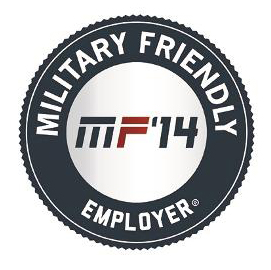 Military Friendly measures an organization’s level of commitment and success in creating opportunities and positive outcomes for members of the military community.
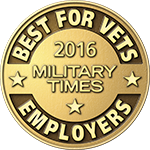 The Survey ranks companies on ability to recruit veterans and service members, company culture, policies, and reservist accommodations.
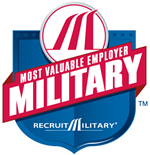 The RecruitMilitary Most Valuable Employers (MVE) are selected annually based on those employers whose recruiting, training, and retention plans best serve military service members and veterans.
U.S. Veterans Magazine Best of the Best The annual review is an evaluation of the nation’s employers, initiatives, government agencies and educational institutions.
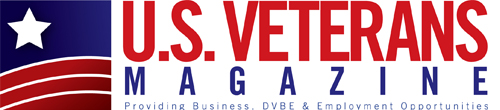 11
[Speaker Notes: Military Friendly – Anthem, Kaiser, McKesson, United
Best Vet – Anthem, Cigna, Express Scripts, Humana (Schwab,]
Next Steps
Plan and build
Completed
*May Identified in recognition of Memorial Day
12
[Speaker Notes: Launch the Between May 15 – 25th

FORMAT 
 Introductions: Peter & Todd
 Potential speakers: Veteran from Partner Organization / Internal Veteran Tells BSC Story
 Timing: Provide lunch @ each site]
Appendix
Resources to establish a pipeline
Additional resources to support our efforts
13
Resources to Establish a Pipeline
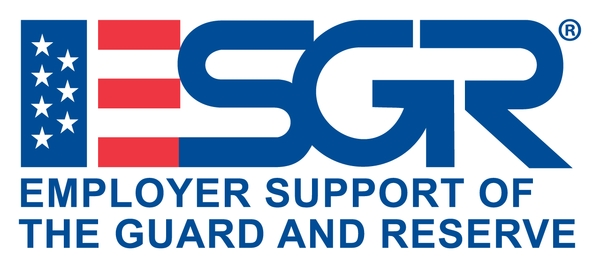 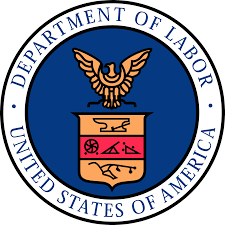 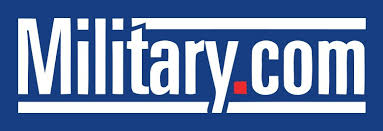 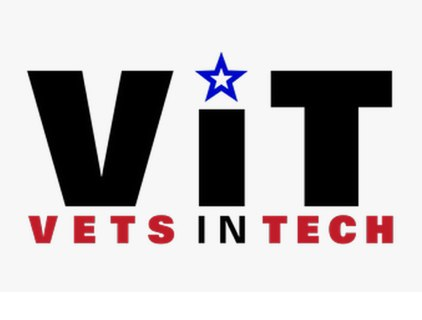 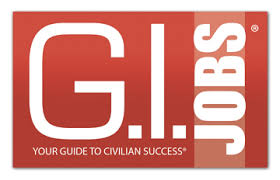 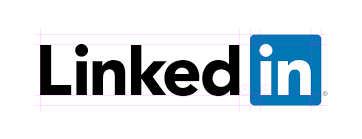 14
Available Resources to Support our Efforts
A U.S. Department of Labor step-by-step guide for companies to implement recruiting strategies  http://www.americasheroesatwork.gov/forEmployers/HiringToolkit/
Resource to identify Staffing private companies who focus on recruiting veterans: http://www.gijobs.com/2012Top100.aspx
The White House’s guide to hiring veterans, including economic and cultural benefits of recruiting veterans and a comprehensive list of further resources  http://www.whitehouse.gov/sites/default/files/docs/white_house_business_council_- _guide_to_hiring_veterans_0.pdf
The Society for Human Resource Management’s 10-step process for making a recruiting process military friendly ▪  http://www.shrm.org/templatestools/toolkits/documents/12-0177%20behind_the_lines_toolkit_fnl.pdf
Resources and job-board for Veterans http://www.military.com/
Job board tailored to those with military backgrounds http://www.hireveterans.com/
A U.S. Department of Labor step-by-step guide for companies to implement recruiting strategies  http://www.americasheroesatwork.gov/forEmployers/HiringToolkit/
Resource to identify Staffing private companies who focus on recruiting veterans: http://www.gijobs.com/2012Top100.aspx
15
Meeting Notes
Target Internal Self-ID 10% of Employee population
Create Training for Hiring Managers and Recruiters to be culturally competent when recruiting Military Veterans(Rank)
Guest Speaker for Working Group
Gather Military History Data by Branch/tenure/rank
Launch
Guest Speaker 
External Site (Takeover Home Page)
Internal Site
16